比例的认识
第2课时
WWW.PPT818.COM
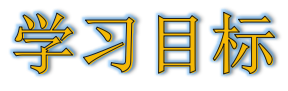 1.理解比例的基本性质。（重点）

2.会根据比例的基本性质正确地判断两个比能否
  组成比例。 （难点）
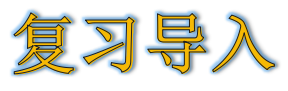 （1）填一填。
18
2∶3 ＝（   ）∶9＝12∶（   ）
4
0.3∶0.7＝（    ）∶14＝9∶（     ）
6
21
（2）在比例1∶2＝4∶6中，哪些是内项，哪些是
     外项？学生独立完成，全班交流讨论。
2和4是内项；1和6是外项。
上节课我们学习比例的意义，会判断两个比能否组成比例，这节课我们进一步学习有关比例的知识。
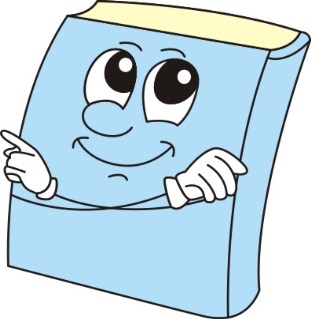 写出上一课时学习的几个比例，仔细观察，你会有新的发现。
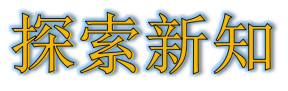 知识点
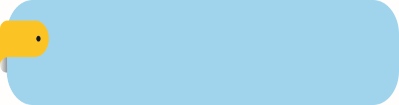 比例的基本性质
12∶6＝8∶4
6∶4＝3∶2
3∶2＝15∶10
10∶2＝15∶3
请同学们分别计算出这四组比例中两个外项的积两个内线的积，然后比一比，看你能发现什么？
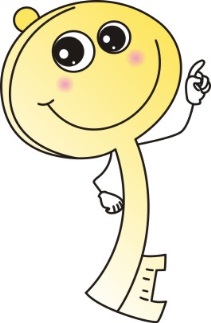 我们分别计算四个比例的内项和外项的积，寻找规律。
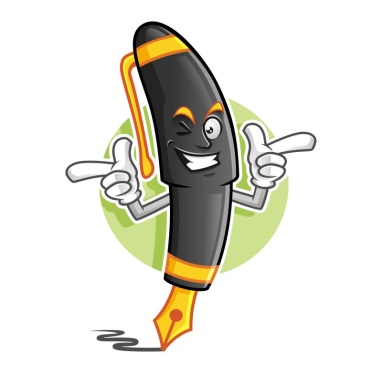 12∶6＝8∶4
12×4＝6×8
6∶4＝3∶2
6×2＝4×3
3×10＝2×15
3∶2＝15∶10
10∶2＝15∶3
10×3＝2×15
发现：两个内项的积等于两个外项的积。
淘气的发现你同意吗？在写几个比例验证一下。
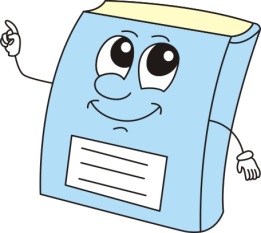 通过验证可以得出：在比例里，两个内项的积等于两个外项的积。
15∶12＝10∶8
15×8＝12×10
1.5∶0.5＝3∶1
1.5×1＝0.5×3
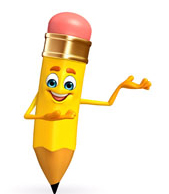 你们能总结下发现的规律吗？
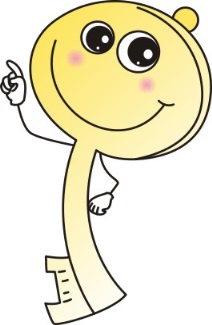 在比例里。两个内项的积等于两个外项的积，这叫作比例的基本性质。
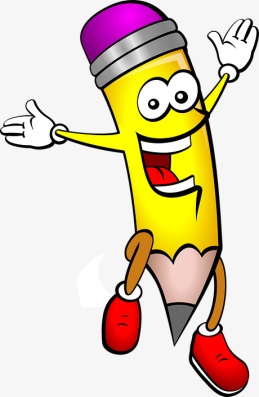 12
8
＝
如果把比例写成分数的形式，把等号两端的分子、分母分别交叉相乘，它们的积相等。
6
4
12×4＝6×8
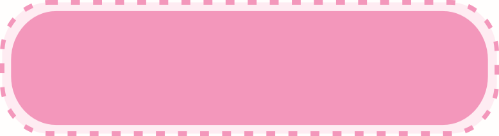 知识提炼
在比例里，两个内项的积等于两个外项的积，这叫作比例的基本性质。
1
1
2
4
（3）   ∶   和2∶4可以组成比例。（    ）
小试牛刀
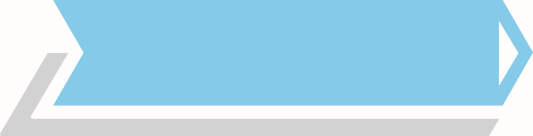 判断题
（1）在一个比例中，两个内项的积减去两个外项的
     积结果是0。  （     ）
√
×
（2）如果a∶b＝x∶y,那么ax＝by。（     ）
×
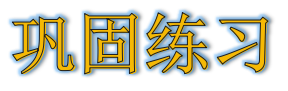 1、声音在空气中的传播情况如下表。
（选自教材P18 T5）
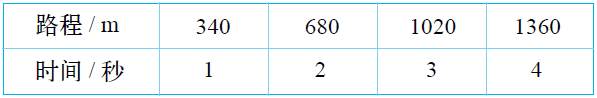 示例：340∶1＝680∶2
1020∶3＝1360∶4
680∶2＝1360∶4
（答案不唯一）
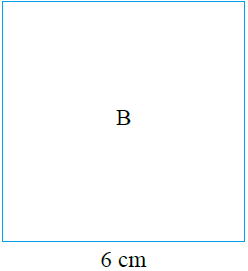 2、
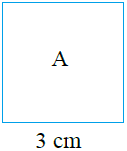 （1）写出下图中图A，图B两个正方形的边长与边长的
     比以及周长与周长的比，这两个比能组成比例吗？
答：边长与边长的比为1:2，周长与周长的比为1:2，
    这两个比能组成比例。
（选自教材P18 T6）
（2）写出两个正方形面积与面积的比，这个比与边
     长之间的比能组成比例吗？
答：面积与面积的比为9:36＝1:4，这个比与边长
    之间的比不能组成比例。
3、根据下面的两组乘法算式，分别写出两个不
   同的比例。
（选自教材P18 T7）
9×0.4＝1.2×3
3a＝2b
示例1：9∶3＝1.2∶0.4
示例1：3∶2＝b∶a
示例2：9∶1.2＝3∶0.4
示例2：3∶b＝2∶a
7∶   ＝5∶
1
1
5
7
4.按照要求写比例。
（1）在比例中，两个内项互为倒数，一个比的前
     项为7，另一个比的前项为5，写出这个比例。
（2）在一个比例里，两个外项是相邻的两个质
     数，已知一个内项是1，写出这个比例。
2∶1＝6∶3
或2∶6＝1∶3
或3∶6＝1∶2
或3∶1＝6∶2
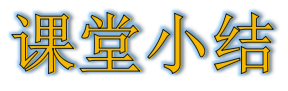 这节课你们都学会了哪些知识？
在比例里，两个内项的积等于两个外项的积，这叫作比例的基本性质。
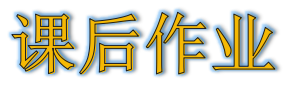 作业1：完成教材相关练习题。
作业2：完成对应的练习题。